Haddam Garden Club“A Vineyard Afternoon”At Ruby Belle Vineyards, Higganum, CTJune 23, 2018
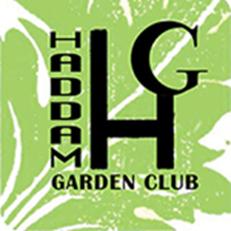 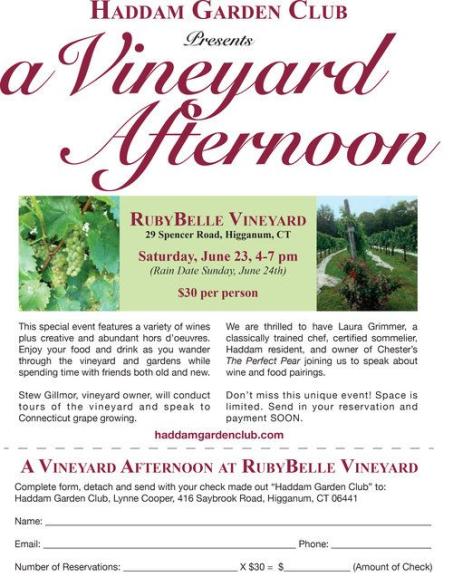 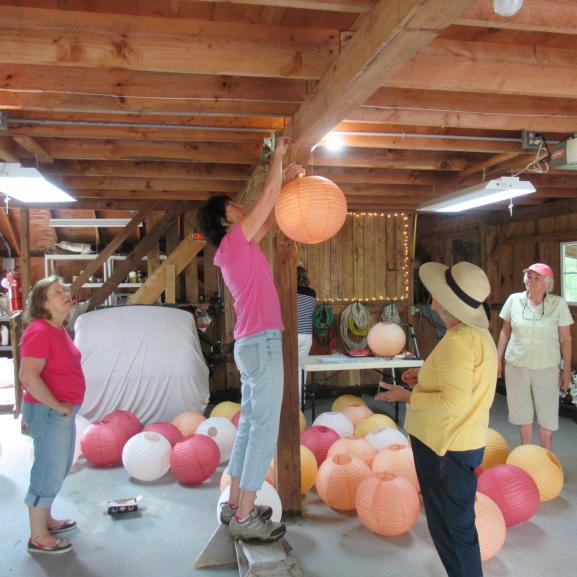 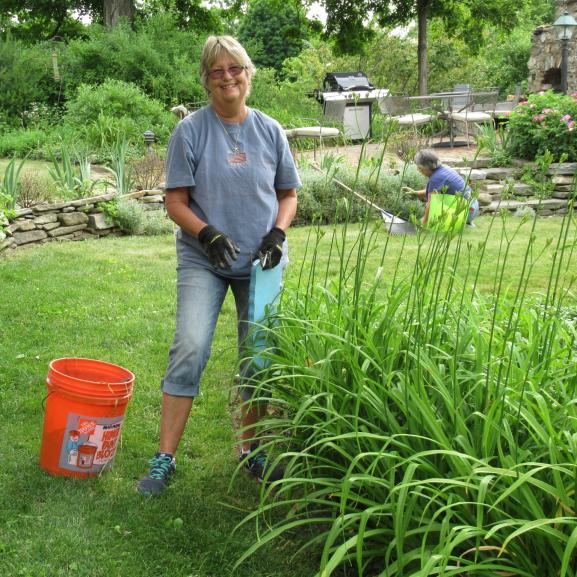 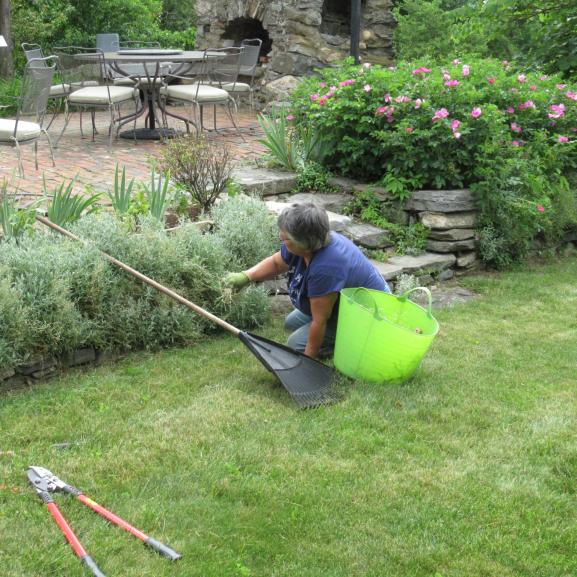 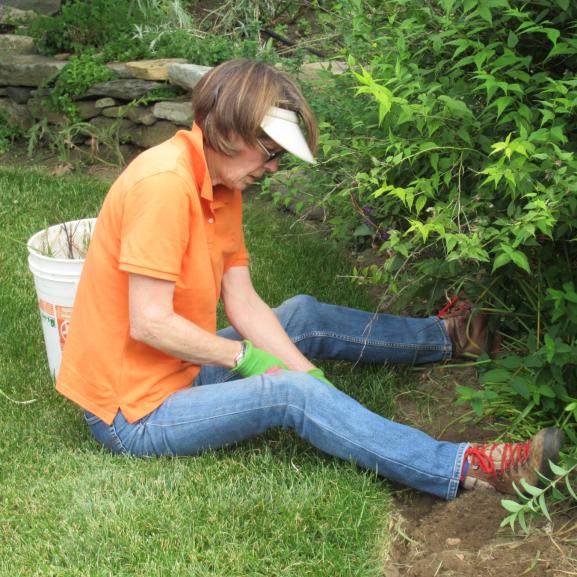 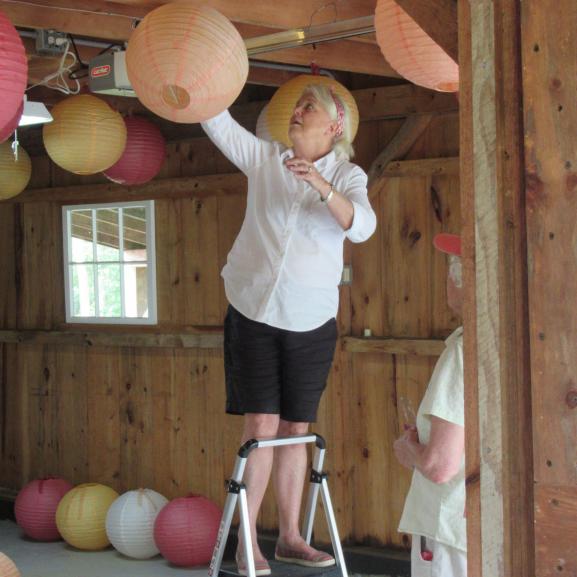 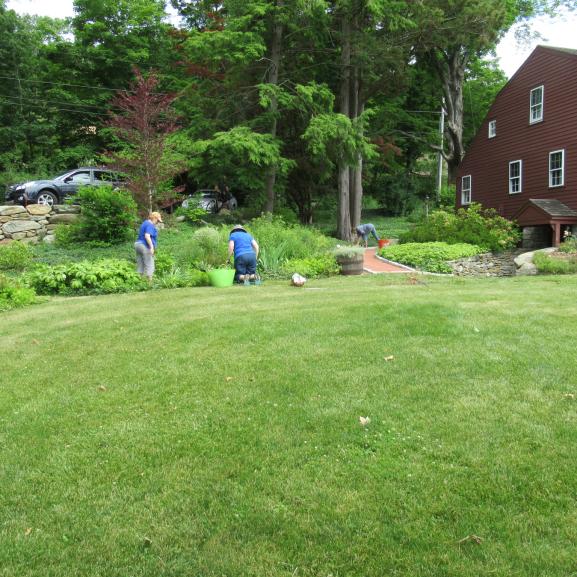 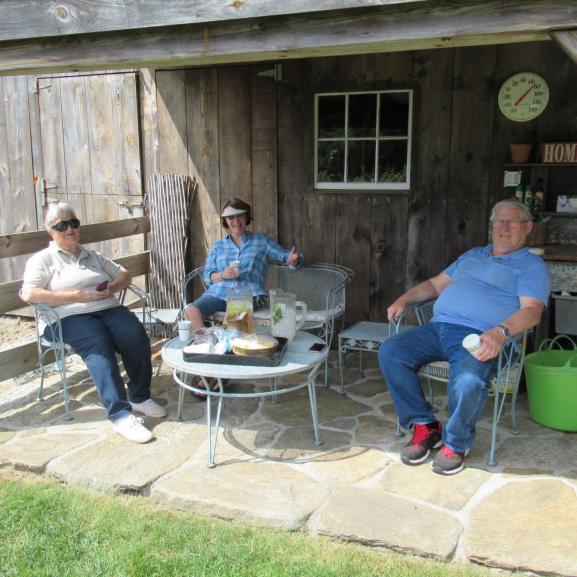 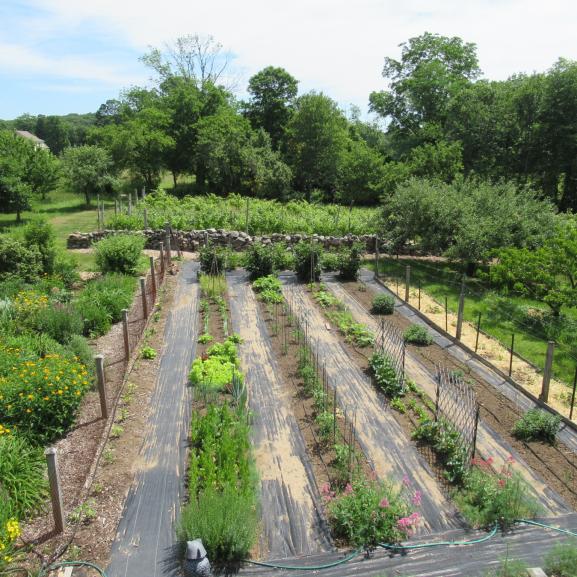 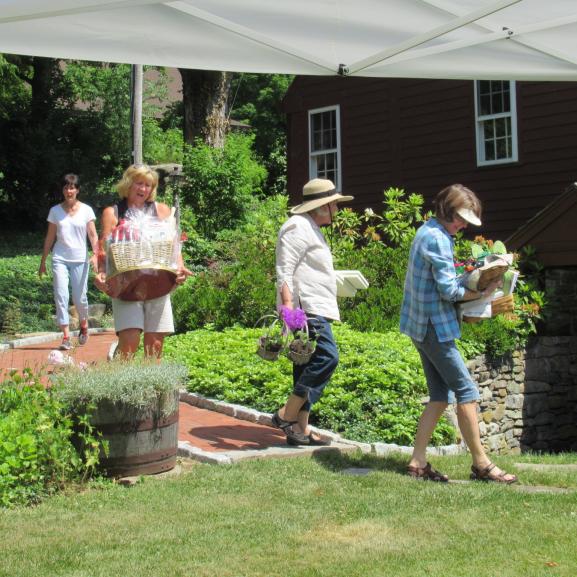 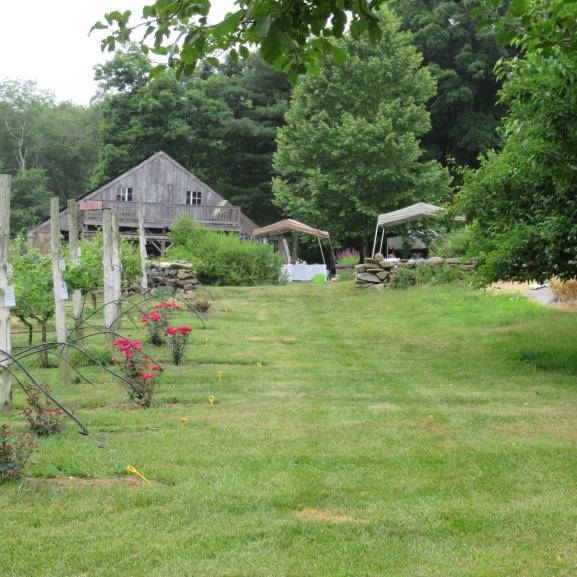 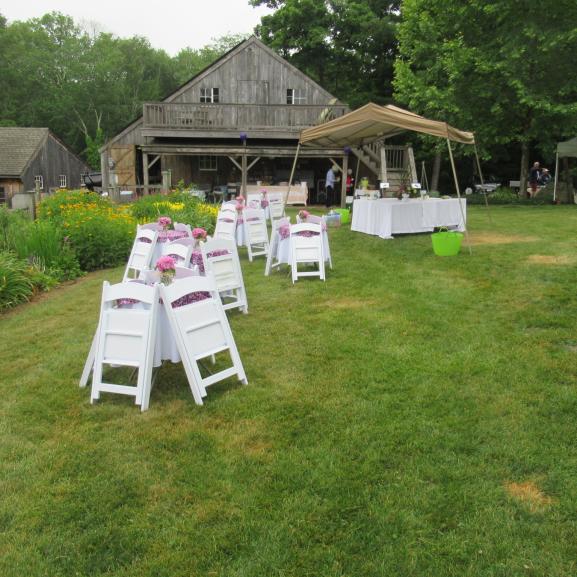 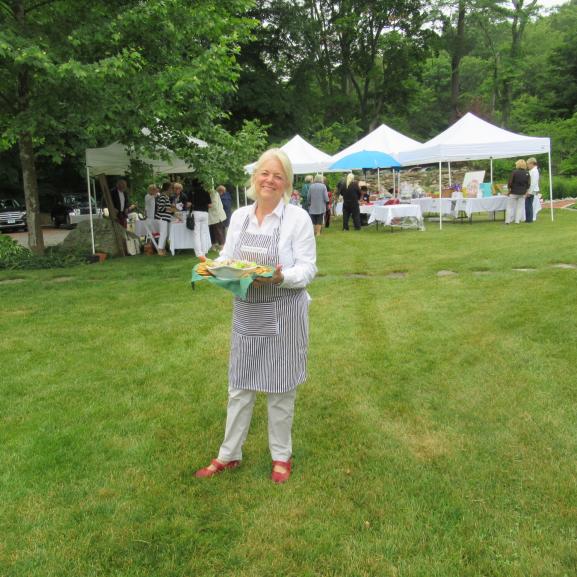 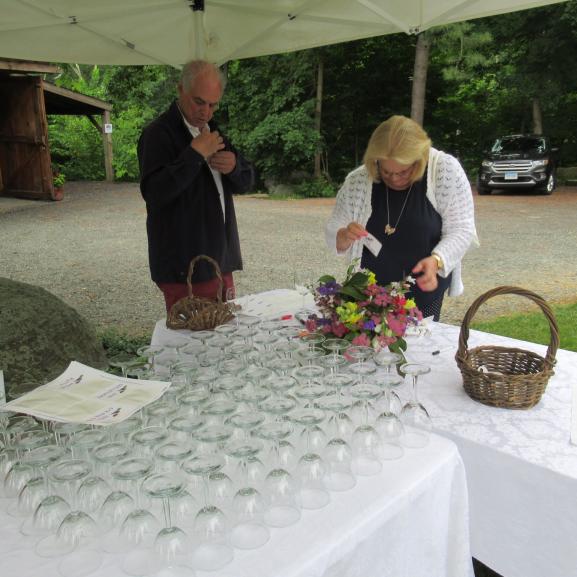 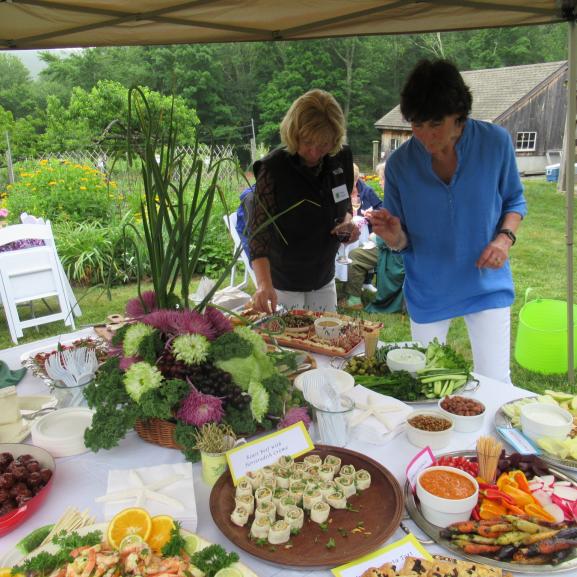 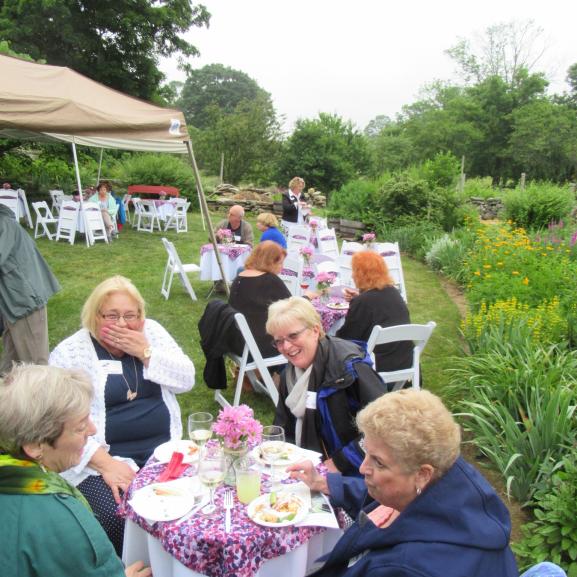 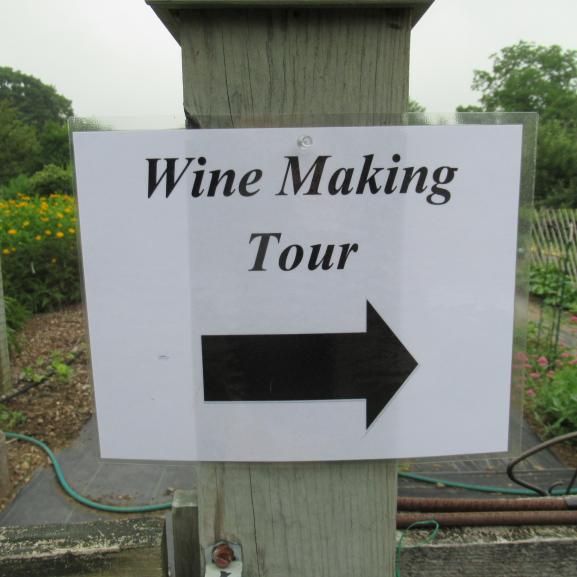 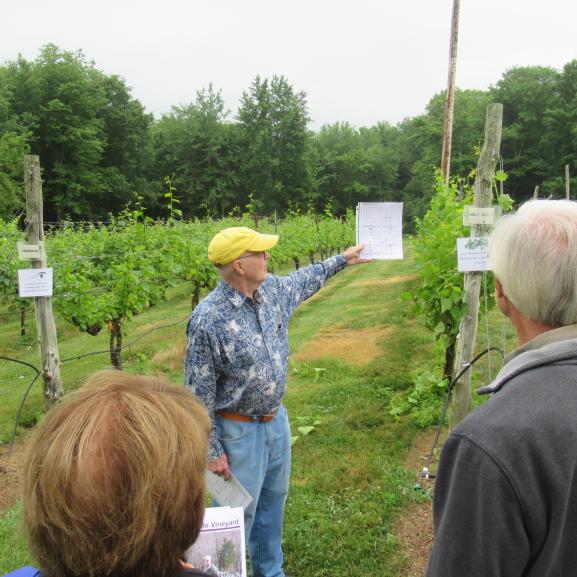 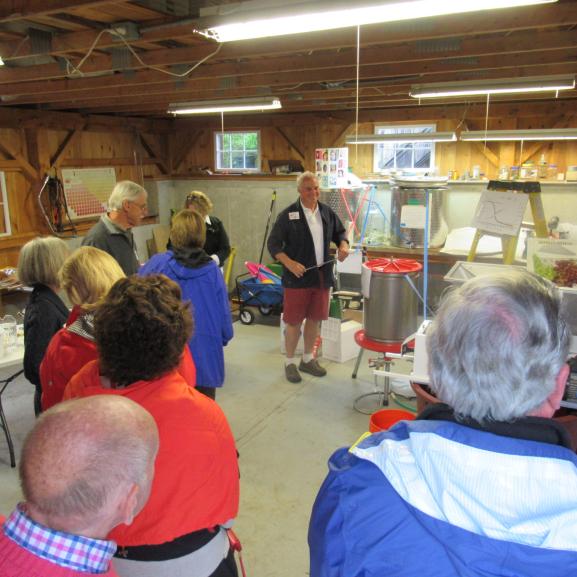 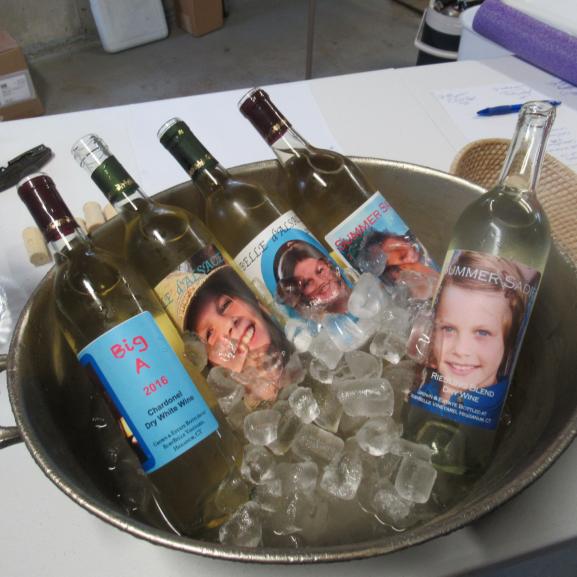 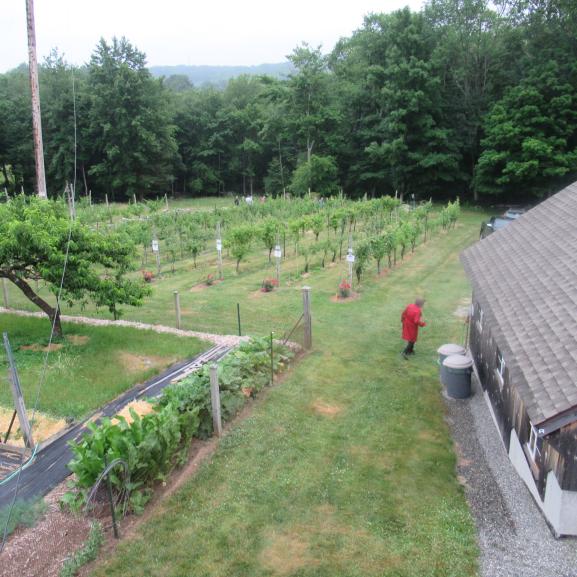 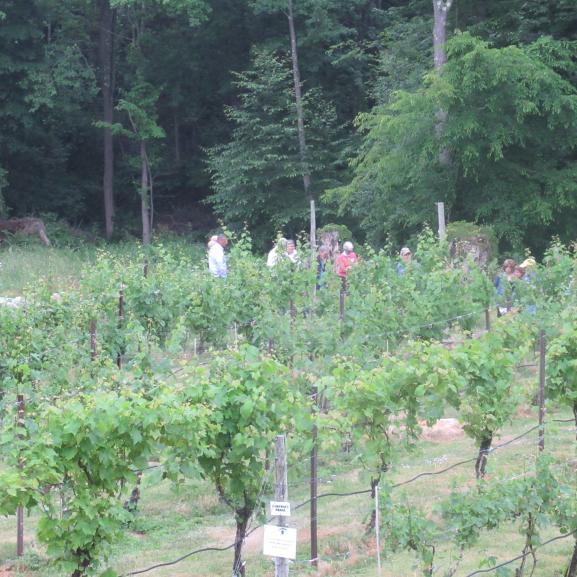 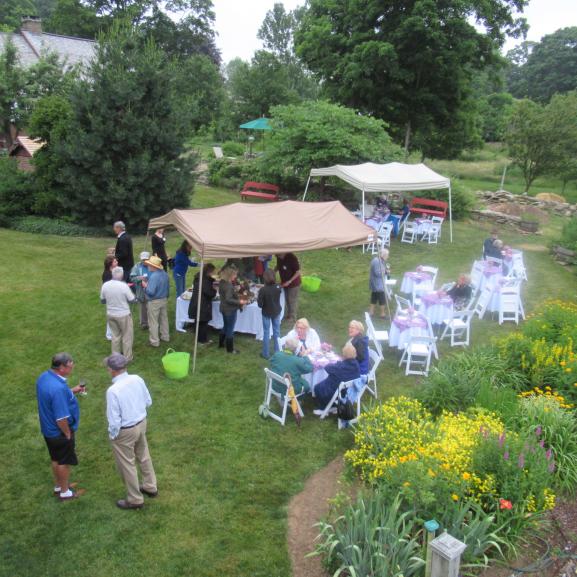 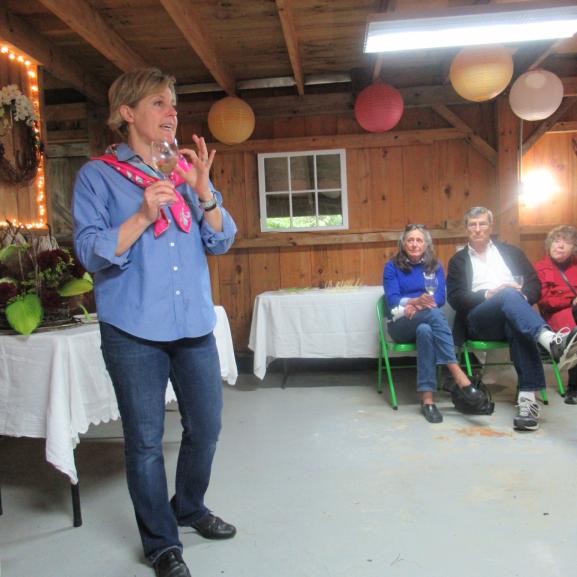 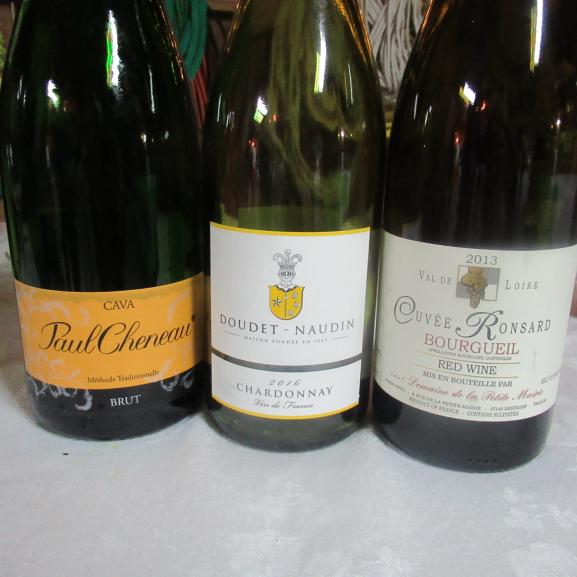 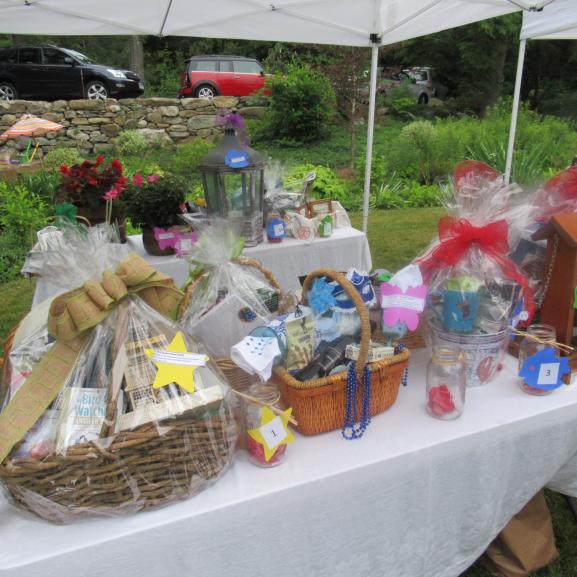 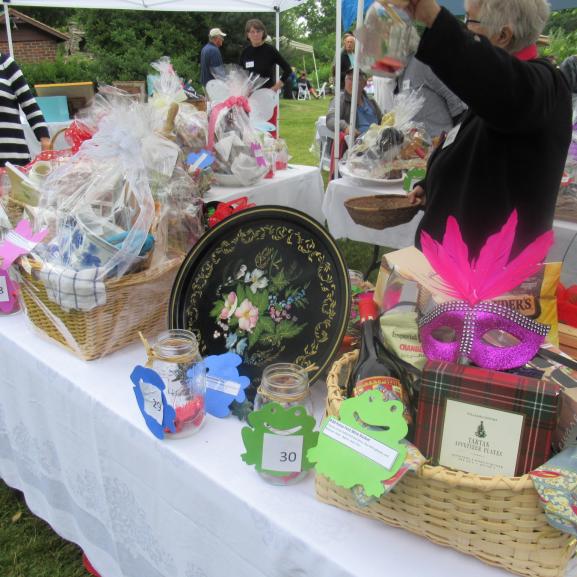 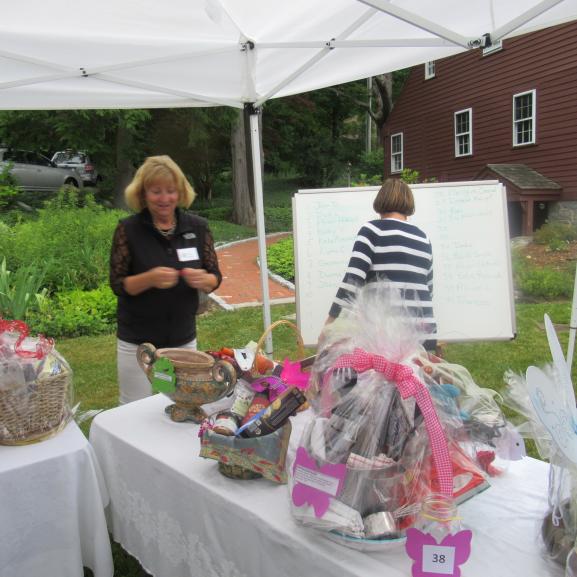 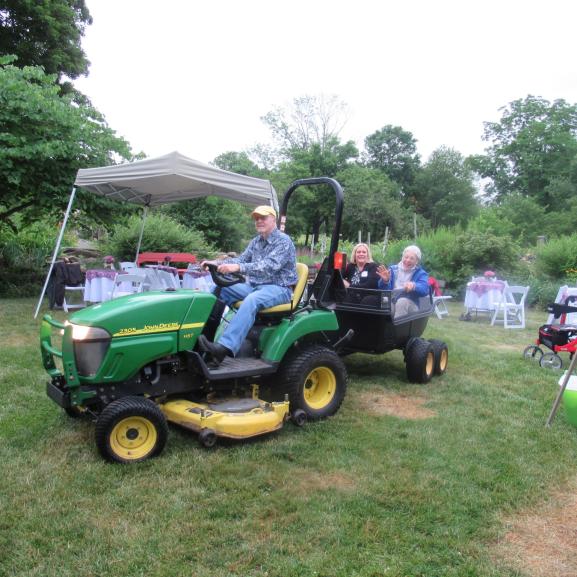 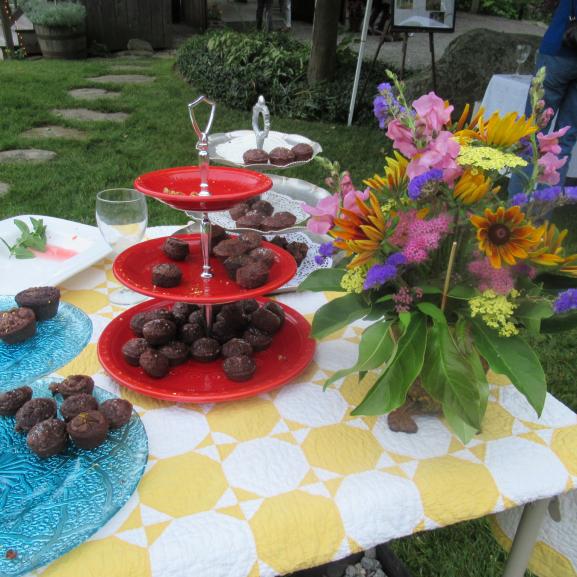 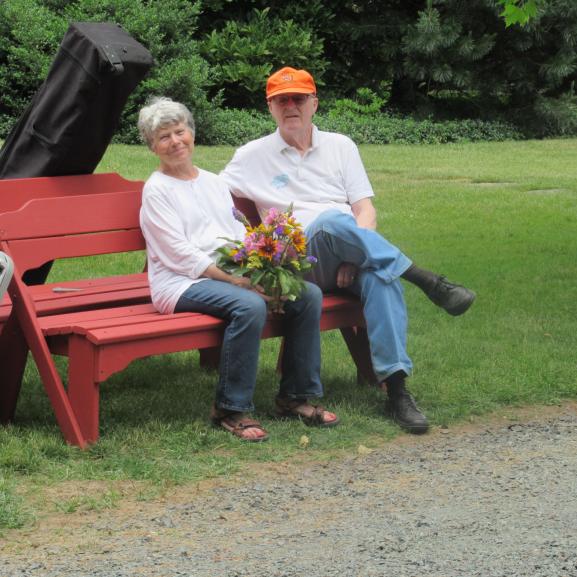